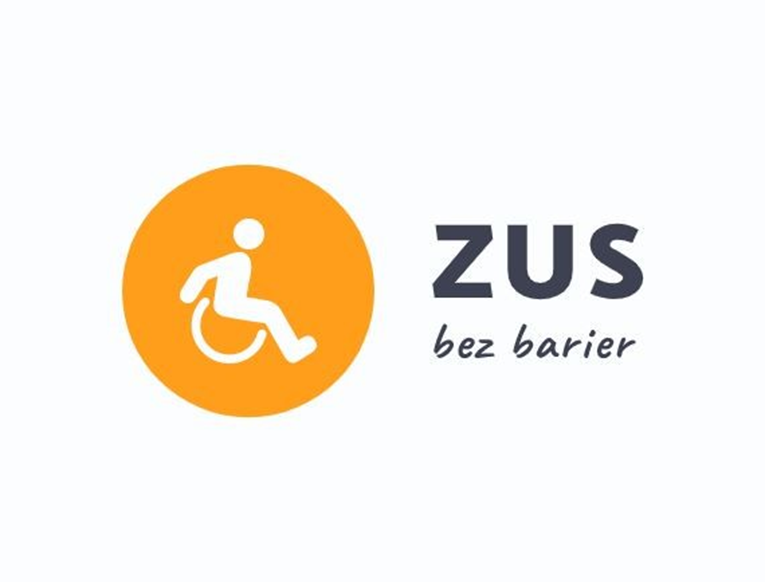 Łódź, 8 listopada 2022 r.
Dostępność dla osób z niepełnosprawnościami na przykładzie I Oddziału ZUS w Łodzi
dr n. o zdr. Magdalena Szczepaniak.Naczelnik Wydziału Organizacji i Analiz			Regionalny Koordynator ds. dostępności
I Oddział ZUS w Łodzi
[Speaker Notes: Slajd tytułowy. Do tworzenia slajdów zalecamy stosowanie zamieszczonych ramek zgodnie z ich opisem. Elementy graficzne oraz logo ZUS są stałymi elementami szablonu slajdu i nie podlegają modyfikacji. Prosimy o zachowanie zastosowanej czcionki Calibri.]
ZUS dla osób z niepełnosprawnościami
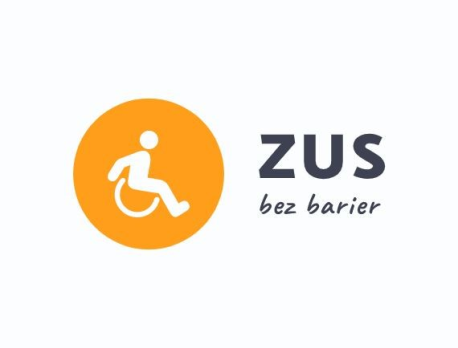 Co robimy dla osób z niepełnosprawnością
Dostępność plus – od ponad 2 lat ZUS jest sygnatariuszem
 w każdym Oddziale powołany:
Regionalny koordynator ds. dostępności 
Zespół ds. zapewnienia dostępności

43 oddziały:	210 inspektoratów 
	70 biur terenowych

424 budynki
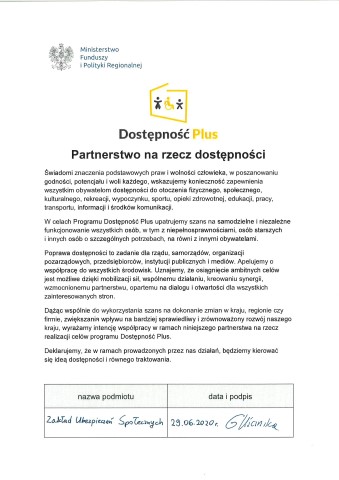 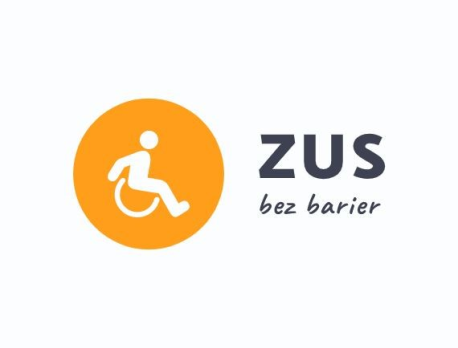 ZUS dla osób z niepełnosprawnościami
stan wyjściowy i opracowanie matryc diagnostycznych (list kontrolnych)
(na podst. Standardów projektowania budynków dla OzN – Min. Rozwoju)

 doświadczenie i dobre praktyki 
	(ISO i Polityka Jakości, Standardy obsługi klientów na SOK)

 wizje lokalne budynków i terenów przylegających, audyt dostępności „www”

opracowanie macierzy barier i utrudnień 
	(z podziałem na kosztowe i bezkosztowe,  określenie czasu likwidacji i odpowiedzialnego)


 Plany wdrażania dostępności na lata 2021-2022 
	(bieżąca weryfikacja, aktualizacja, analiza przyczyn niezrealizowania)

Plany wdrażania dostępności na lata 2023-2024 
	(w fazie opiniowania)
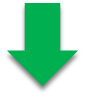 ~ 2 200 zlikwidowanych barier i utrudnień
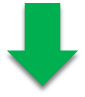 ZUS dla osób z niepełnosprawnościami
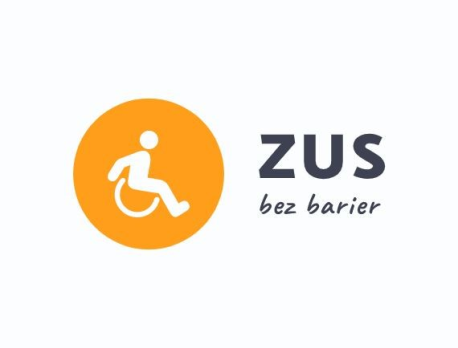 Dostępność CYFROWA, np. udogodnienia na stronie internetowej
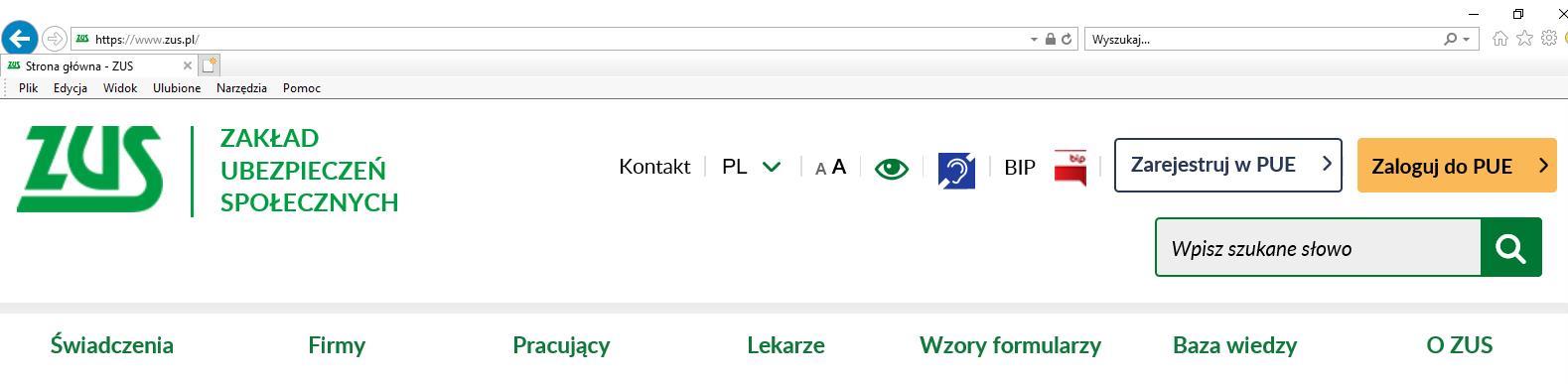 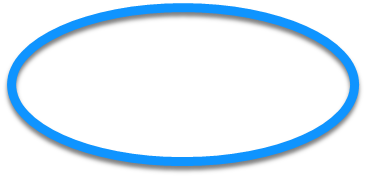 -
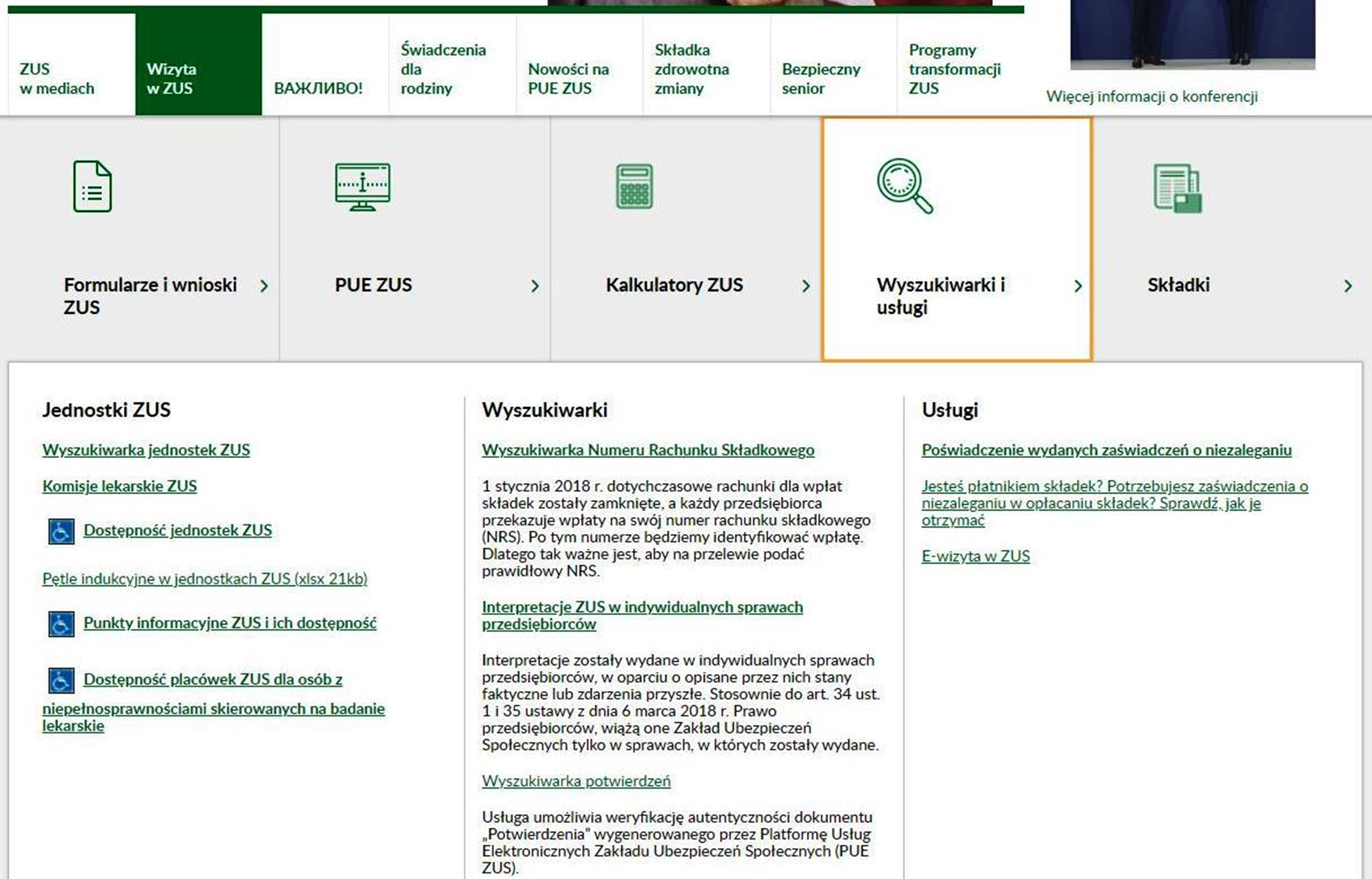 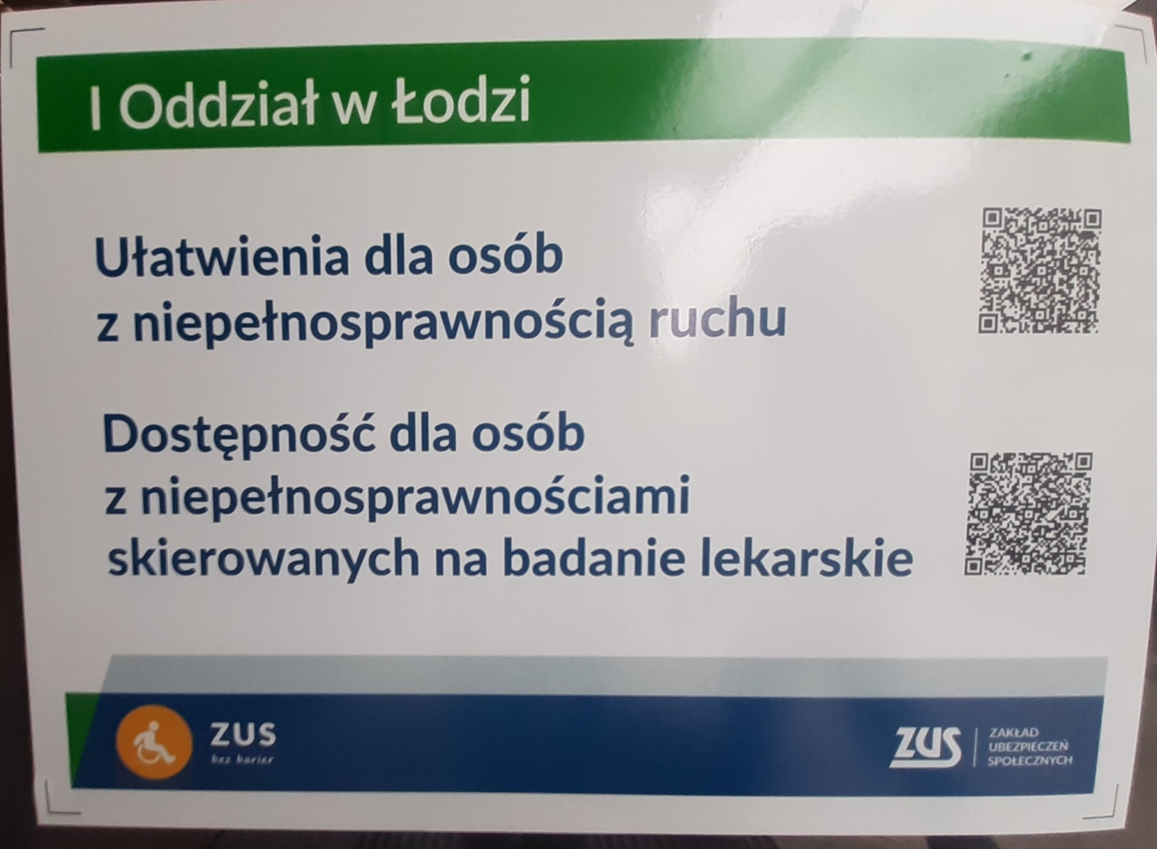 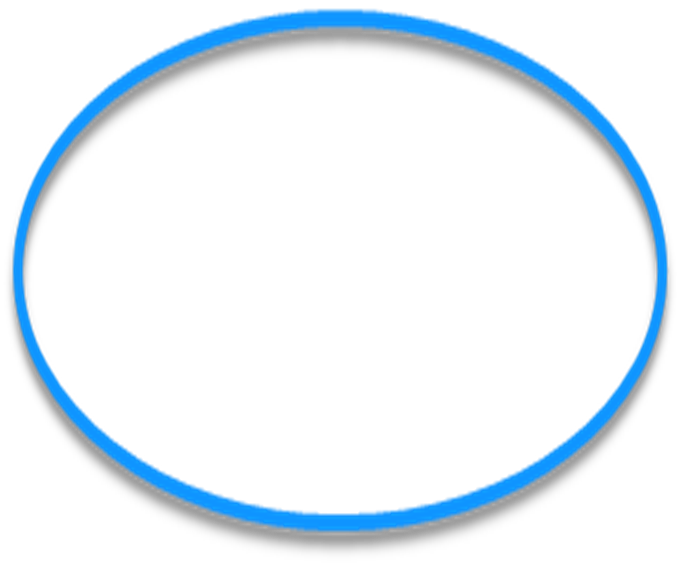 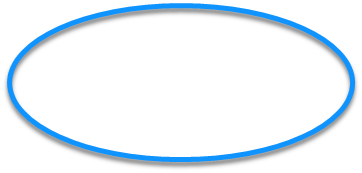 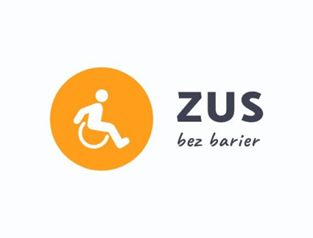 Transformacja cyfrowa i rozwój e-administracji – ZUS to pierwszy e-urząd w Polsce
Już ponad 
10 milionów 
użytkowników 
korzysta z PUE
Dziękujemy 
Państwu 
za zaufanie
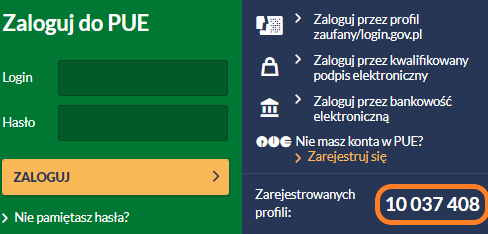 ZUS pierwszy e-urząd w kraju
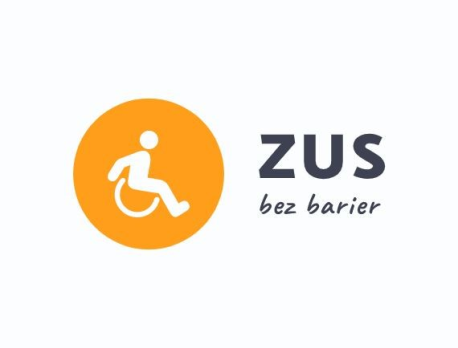 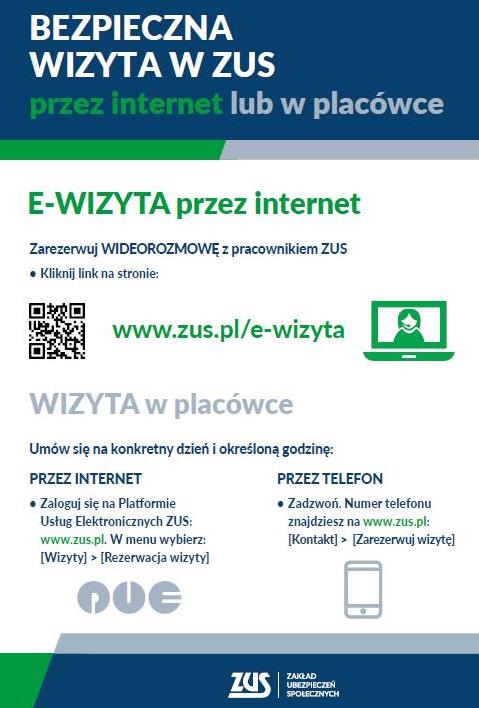 Transformacja cyfrowa  i rozwój e-administracji
PUE ZUS
e-ZLA
e-płatnik
e-wizyta
e-rozliczenia
e-zasiłki 
kanał na YouTube Elektroniczny ZUS 
profil ZUS na LinkedIn
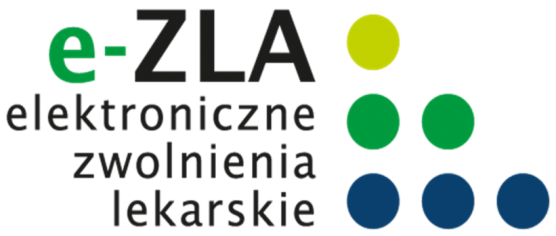 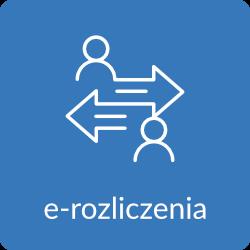 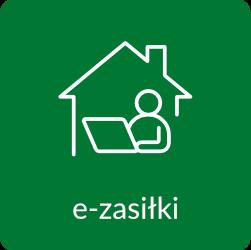 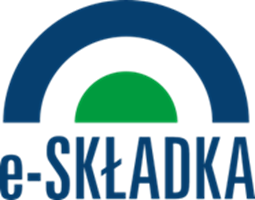 ZUS dla osób z niepełnosprawnościami
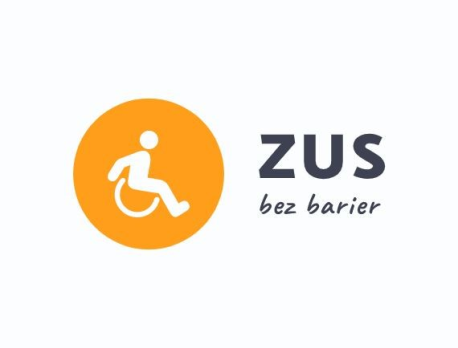 Dostępność ARCHITEKTONICZNA i INF.KOMUNIK.

- ułatwienia dla osób z niepełnosprawnością słuchu, wzroku
pętla indukcyjna
tłumacz PJM, SJM, SKOGN
e-wizyta w języku migowym
wizyta domowa
wideotłumacz  COT
kalendarze w jęz. Braille`a
podkładki, ramki do podpisu
lampki


Zgłoszenie potrzeby obsługi bezpośrednio w placówce, e-mailowo, formularz na stronie, telefonicznie COT (pomoc zaufanego od 16 r.ż.)
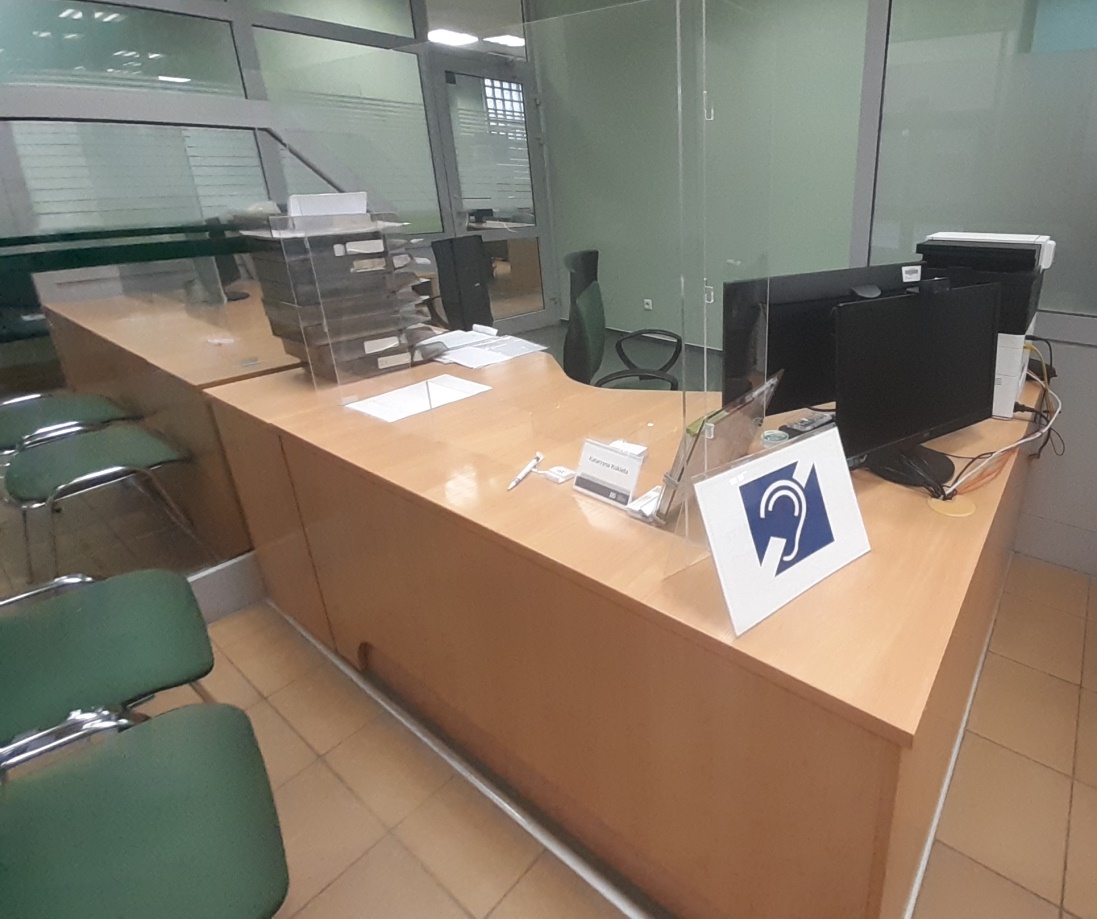 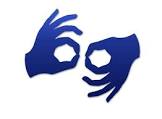 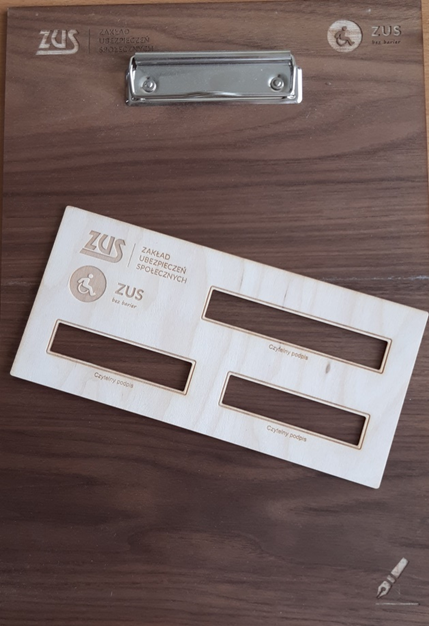 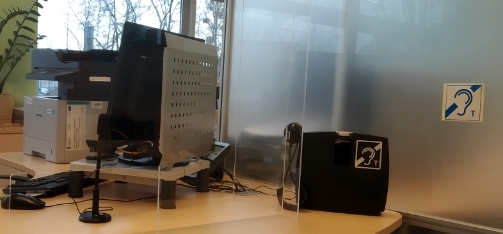 ZUS dla osób z niepełnosprawnościami
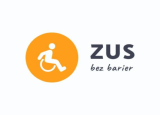 Dostępność ARCHITEKTONICZNA i INF.KOMUNIK
- ułatwienia dla osób z niepełnosprawnością ruchu
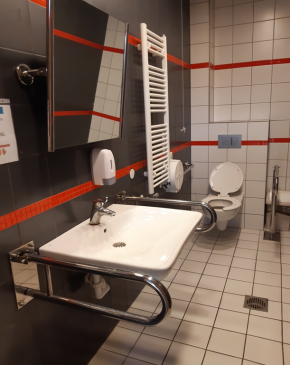 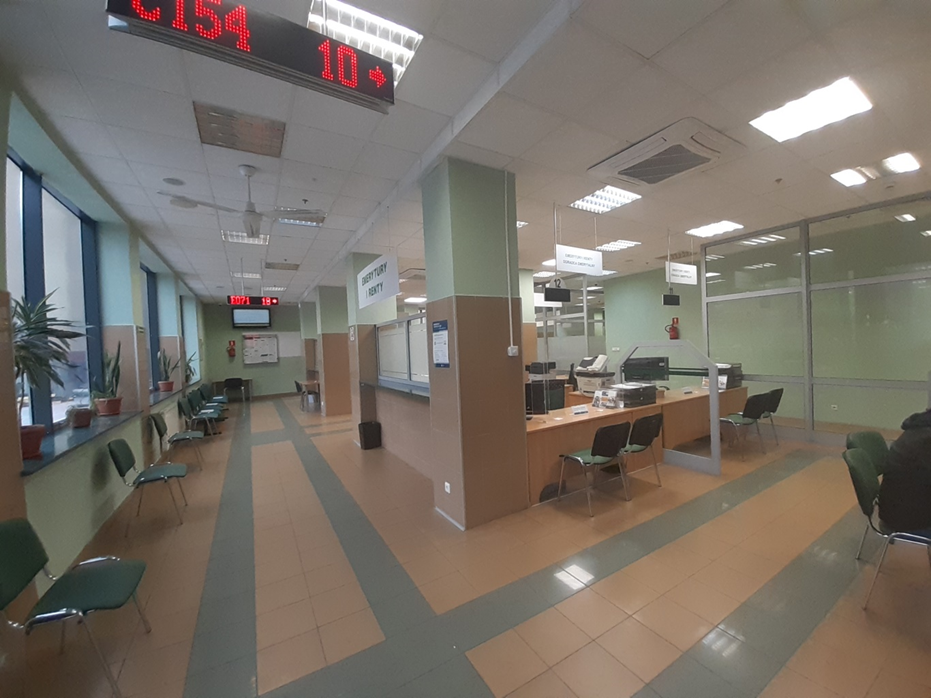 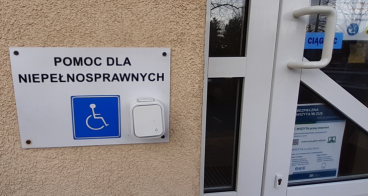 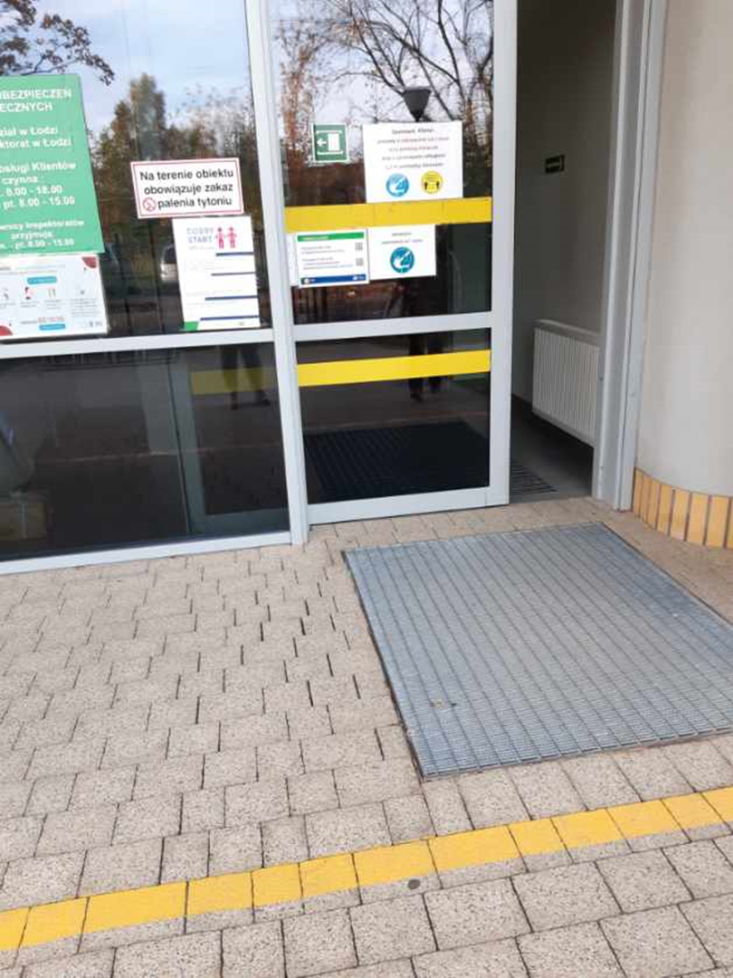 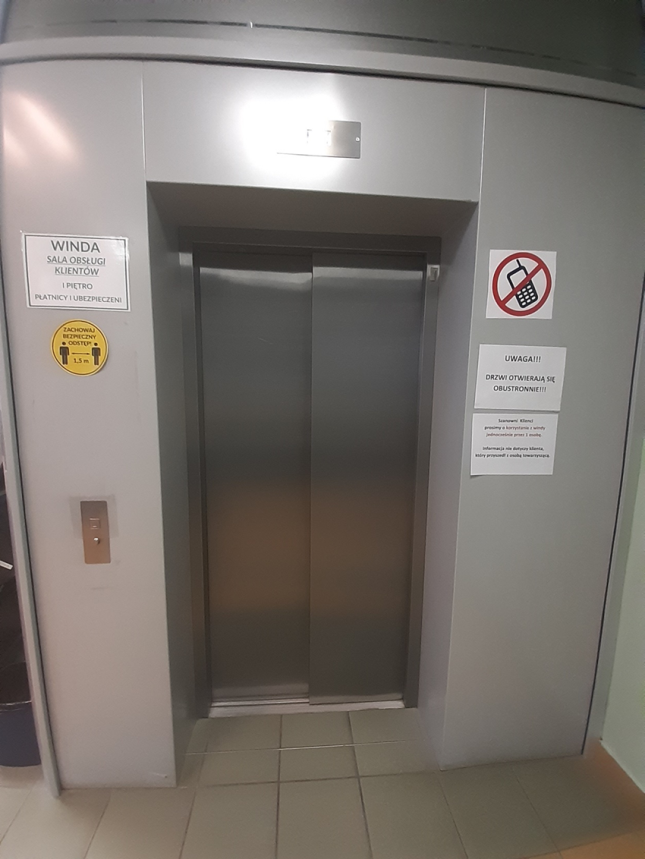 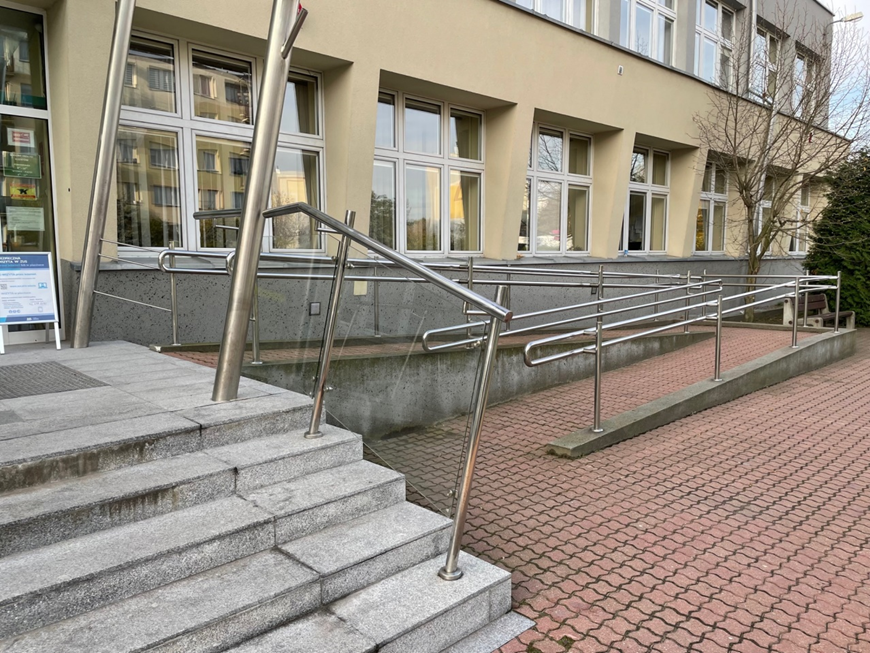 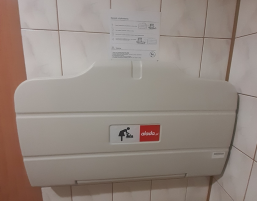 Co jeszcze ZUS robi dla OzN?
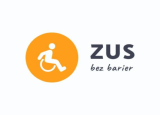 Aktywizacja zawodowa

uczestniczymy w targach, giełdach pracy, konferencjach – aktualna oferta zatrudnienia

propagujemy legalną pracę zamiast zatrudniania w „szarej strefie” 

promujemy zatrudnienie, wskazujemy udogodnienia jako pracodawca w ofertach pracy (wyznaczenie opiekuna pracowników - OzN)

umożliwiamy zdobycie doświadczenia zawodowego (praktyki, staże)

porozumienia Prezesa ZUS i Prezesa PFRON:
 
o współpracy w przeciwdziałaniu wykluczeniu zawodowemu i społecznemu OzN

o wsparciu finansowym dla ZUS w celu zwiększenia zatrudnienia OzN
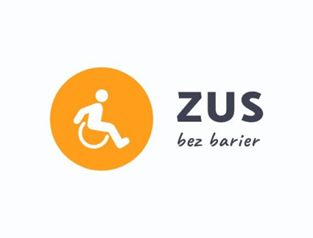 Hasło Dz.OzN: Praca i pasja
Aktywizacja zawodowa (w tym dla OzN)
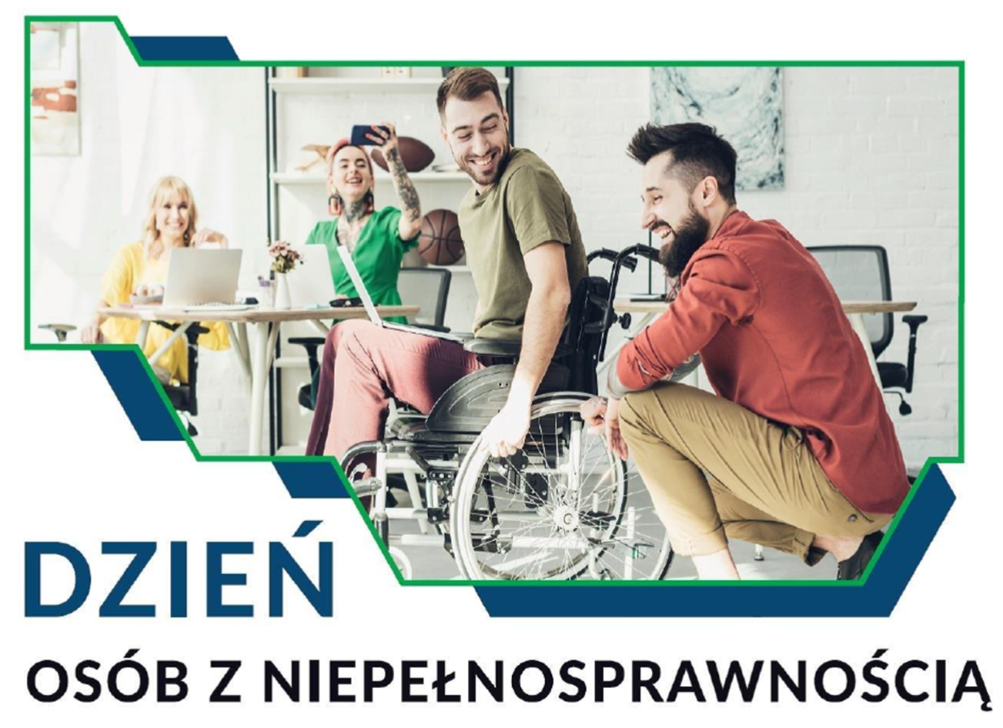 Stowarzyszenie Integracja „Nie chce być strażakiem”, www.sprawniwpracy.pl
ZUS dla osób z niepełnosprawnościami
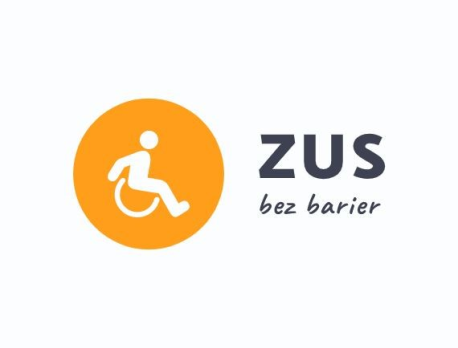 rehabilitacja lecznicza w ramach prewencji rentowej ZUS

CEL: przywrócenie zdolności do pracy osobom niezdolnym do pracy lub zagrożonym

DLA KOGO: pracujący i ubezpieczony zagrożony częściową lub całkowitą niezdolnością, pobierający zas. chor./św. reh. lub okresową rentę z tyt. niezdolności do pracy

PODSTAWA: skierowanie od lekarza orzecznika ZUS

TRYB: pobyt w ośrodku rehabilitacyjnym w trybie stacjonarnym i ambulatoryjnym

OKRES: 24 dni (+/-)

KOSZT: całkowicie po stronie ZUS łącznie z kosztami transportu (najtańszym środkiem)
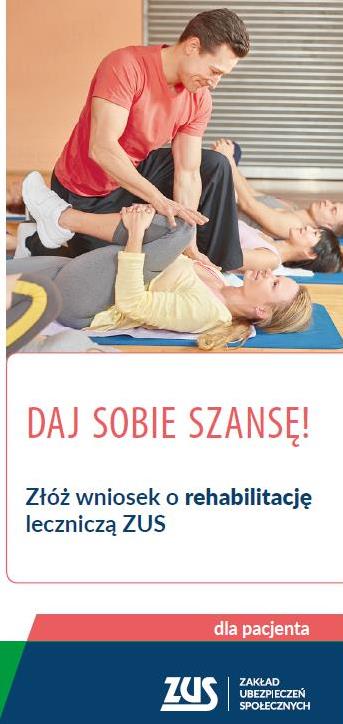 Co jeszcze robi ZUS ?
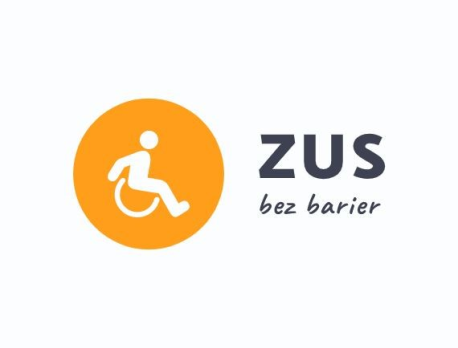 Upowszechnianie wiedzy
organizujemy szkolenia dla pracodawców:
przyczyny i konsekwencje wypadków przy pracy i chorób zawodowych
możliwości i ograniczenia zawodowe OzN
organizacja stanowiska pracy
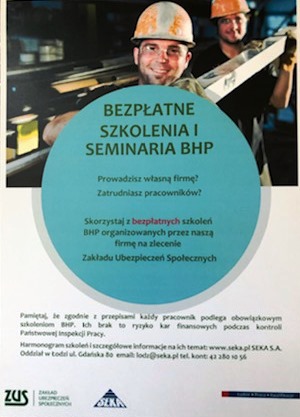 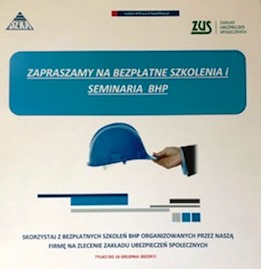 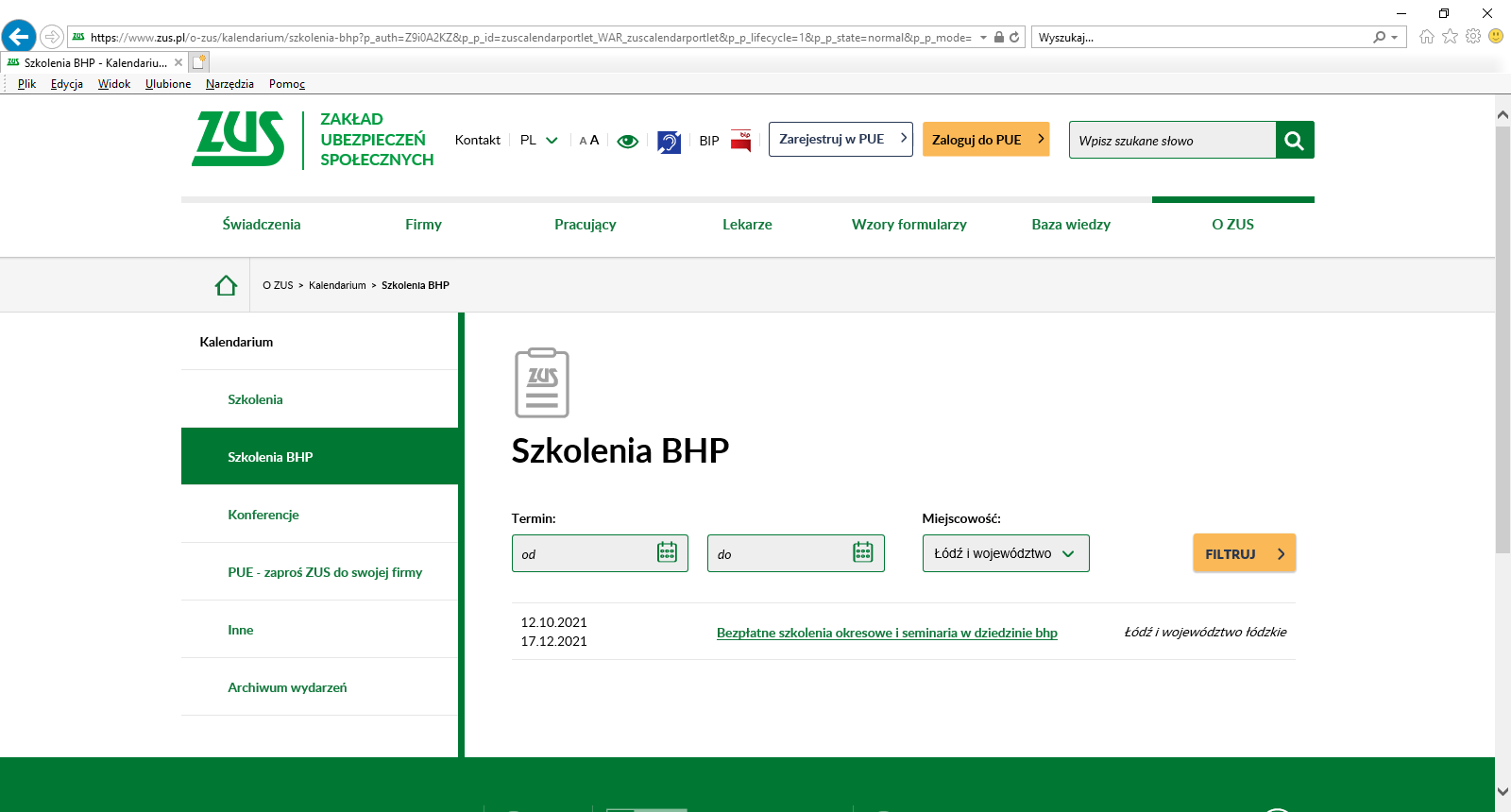 Co jeszcze robi ZUS ?
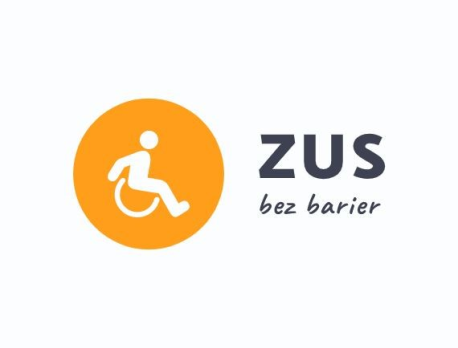 Upowszechnianie wiedzy
prowadzimy szeroko zakrojoną edukację,
organizujemy wycieczki do naszych oddziałów z pogadanką edukacyjną,
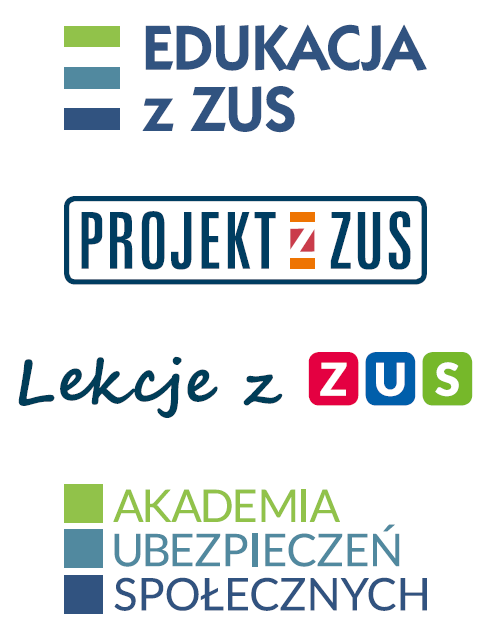 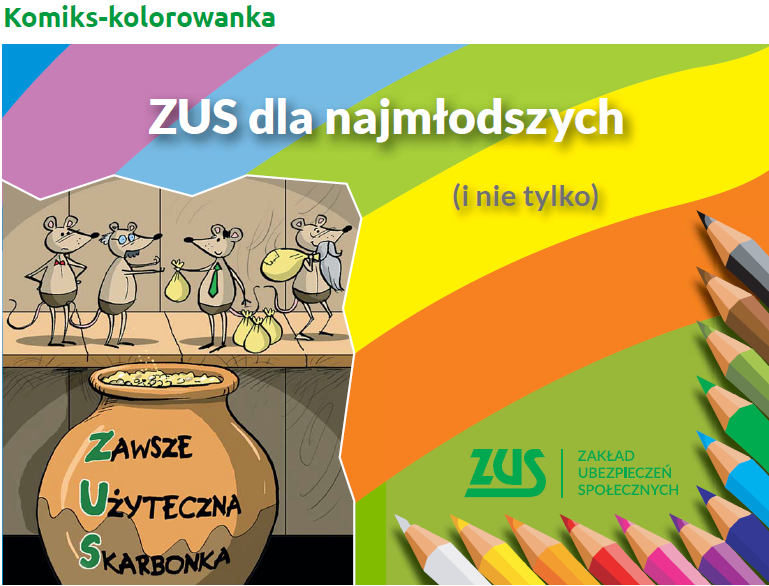 Co jeszcze robi ZUS ?
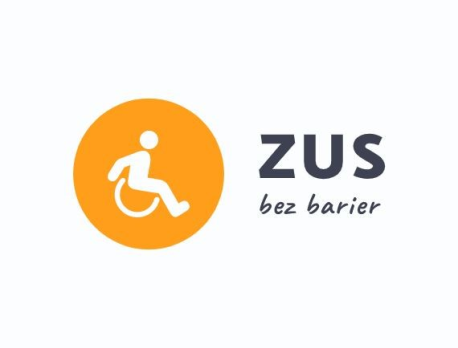 Upowszechnianie wiedzy
wydajemy i dystrybuujemy periodyki, broszury informacyjne
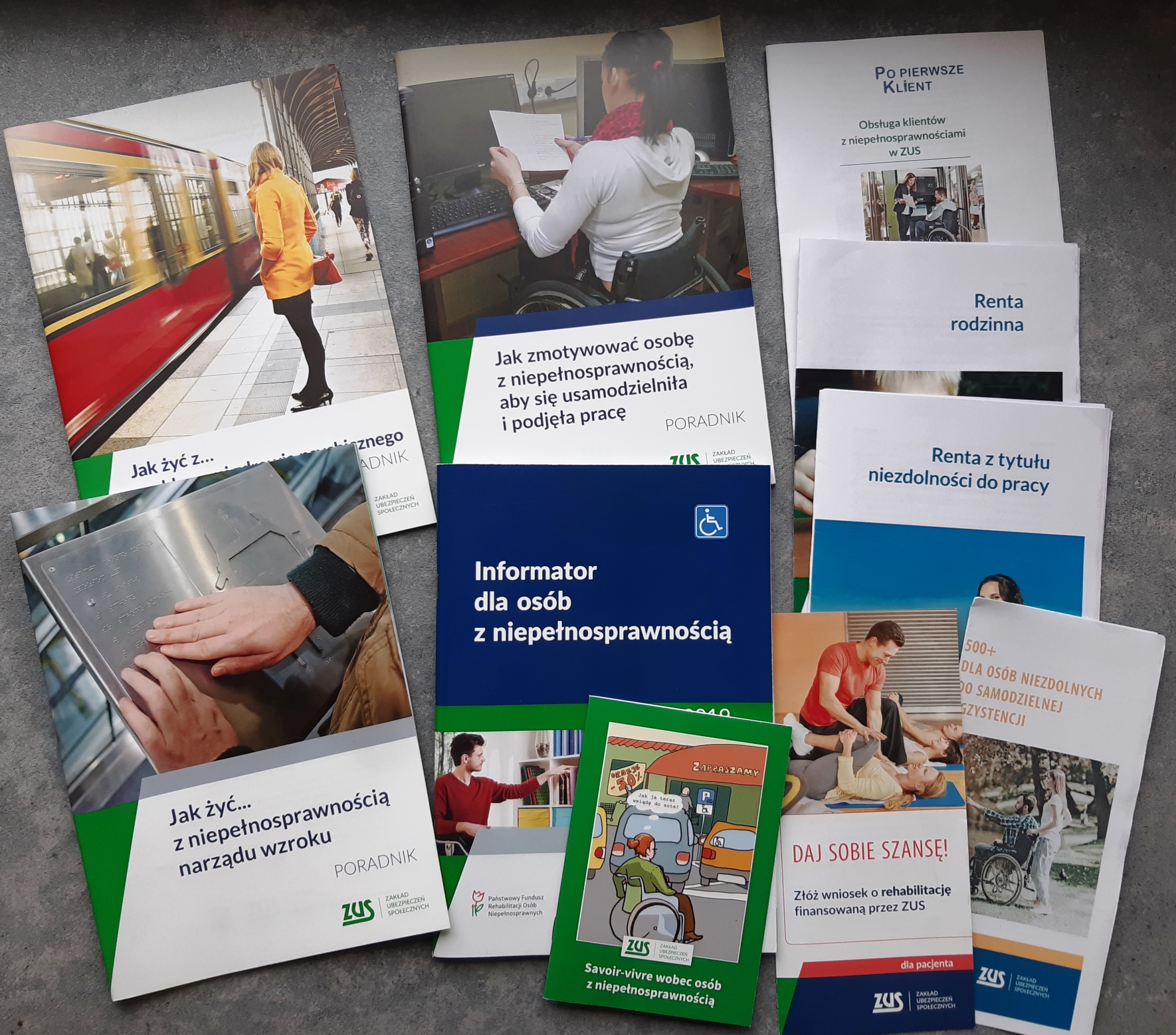 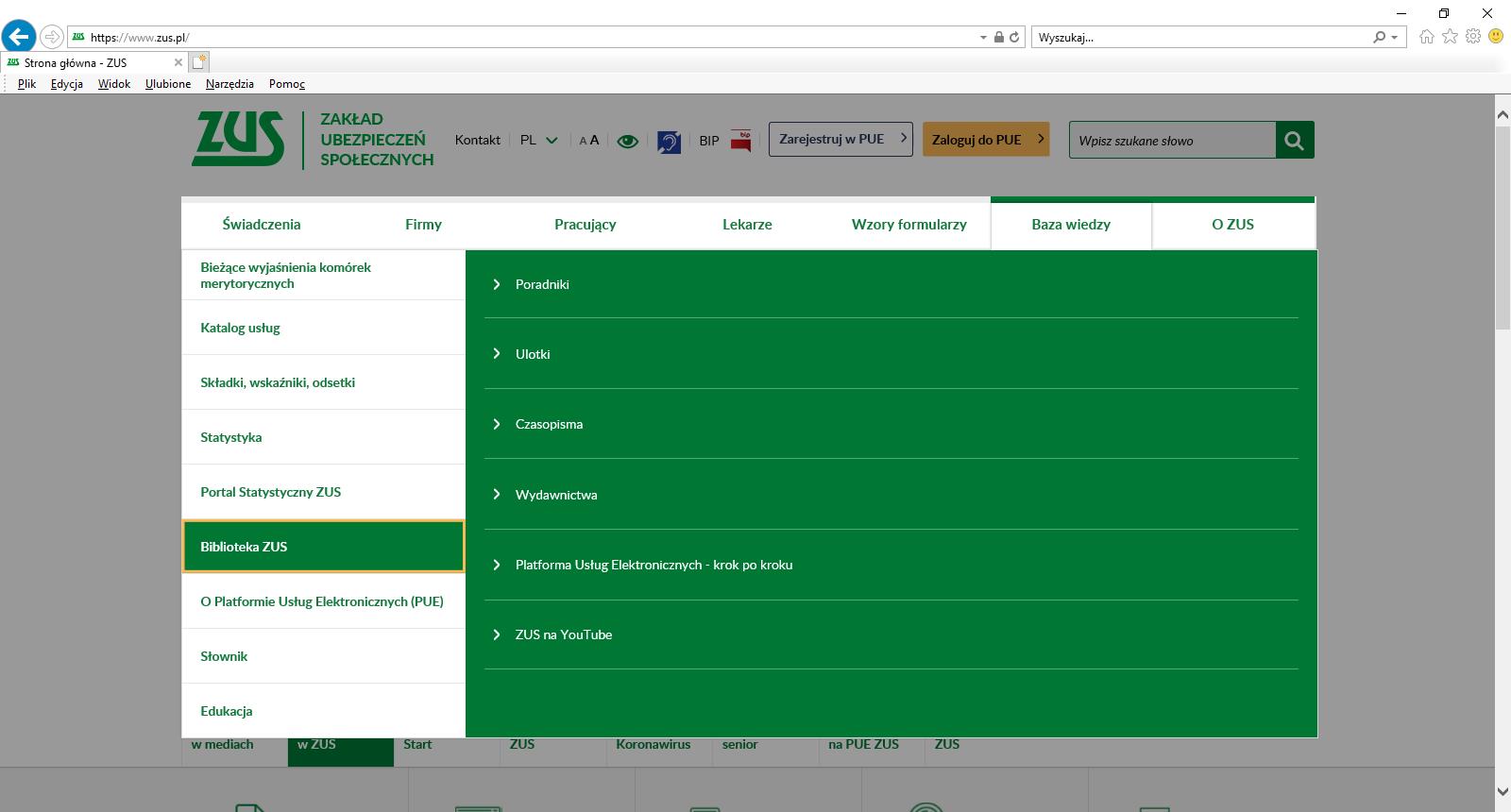 ZUS dla osób z niepełnosprawnościami
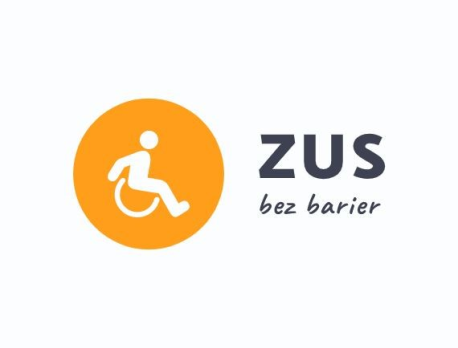 Upowszechnianie wiedzy
współpraca z lokalnymi organizacjami i instytucjami działającymi na rzecz OzN (webinaria, dni otwarte)
organizujemy wydarzenia (PFRON, Centrum Pomocy Rodzinie, NFZ, Zw. Niewidomych, PUP, PIP, uczelnie wyższe i in.)
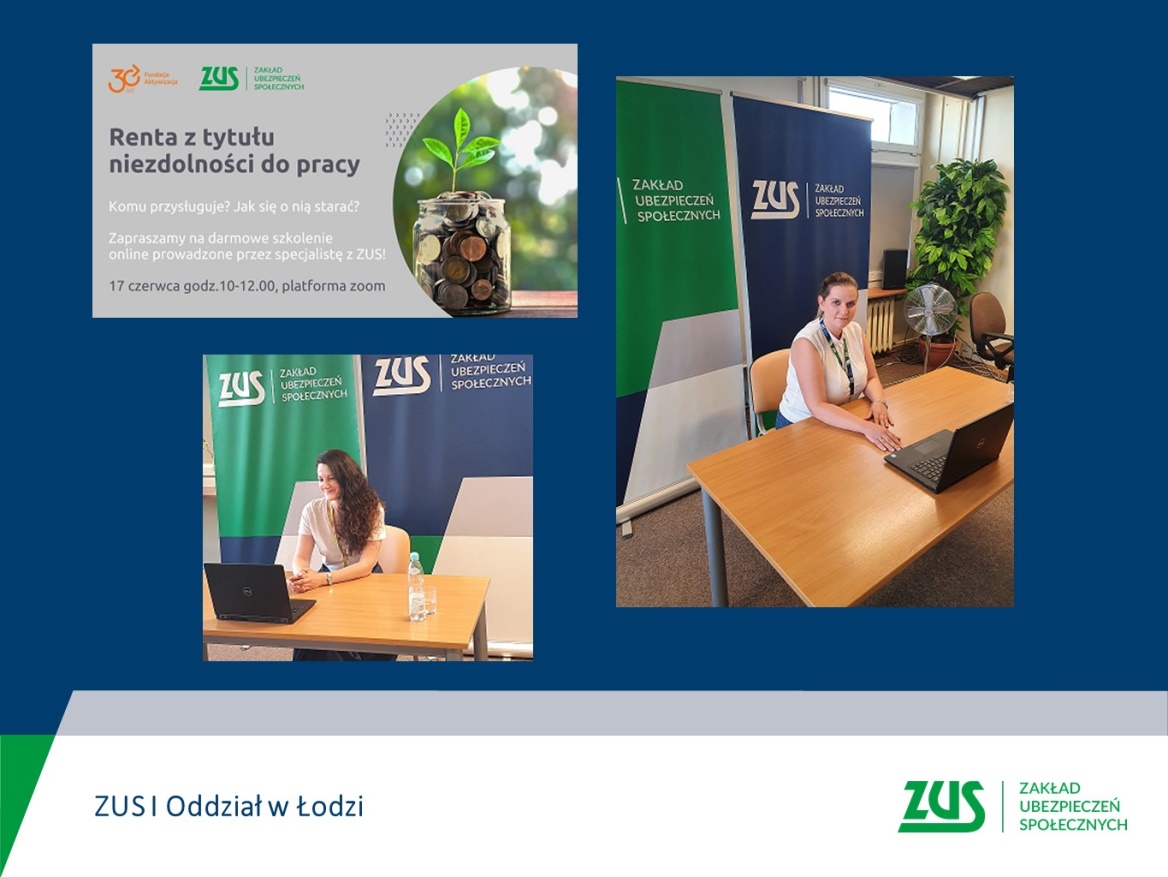 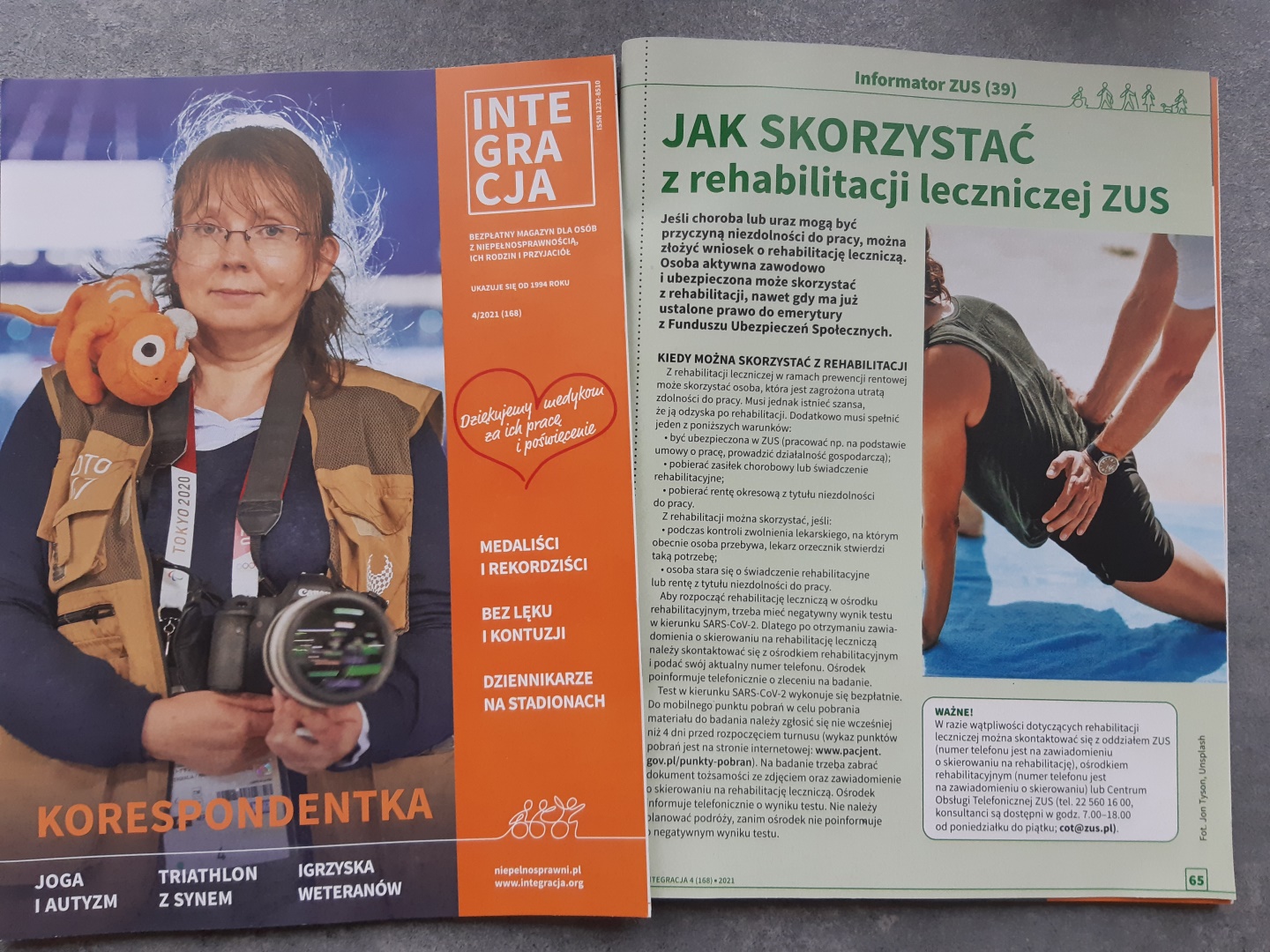 ZUS dla osób z niepełnosprawnościami
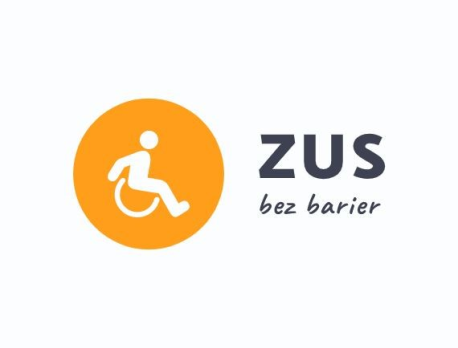 Co jeszcze robi ZUS w ramach Dostępności plus?
my też szkolimy się

wygrany nabór do projektu „Ośrodek Wsparcia Architektury Dostępnej (OWDA*) – kompleksowe usługi w zakresie dostępności architektonicznej dla podmiotów publicznych” (459) projekt doradczy realizowany przez Fundację Aktywnej Rehabilitacji we współpracy z Państwowym Funduszem Rehabilitacji Osób Niepełnosprawnych i ARQiteka

„Dostępność i użyteczność stron internetowych oraz dokumentów cyfrowych”  Fundacji Widzialni 5. miejsce na 50 przebadanych podmiotów
*Ośrodek Wsparcia Architektury Dostępnej (OWDA) to pilotażowy projekt w ramach Programu Operacyjnego Wiedza Edukacja Rozwój (POWER). Głównym celem projektu jest wsparcie podmiotów publicznych w zapewnieniu dostępności architektonicznej obiektów i ich bezpośredniego otoczenia dla osób ze szczególnymi potrzebami. Wsparcie to realizowane jest poprzez profesjonalny audyt, informacje na temat rozwiązań służących zapewnieniu dostępności lub doradztwo merytoryczne w tym zakresie. Projekt może także stanowić płaszczyznę do dyskusji na temat dostępności architektonicznej oraz projektowania uniwersalnego.
ZUS dla osób z niepełnosprawnościami
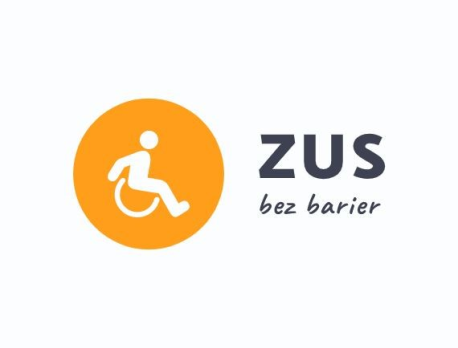 Lider Dostępności – wyróżnienie specjalne dla ZUS
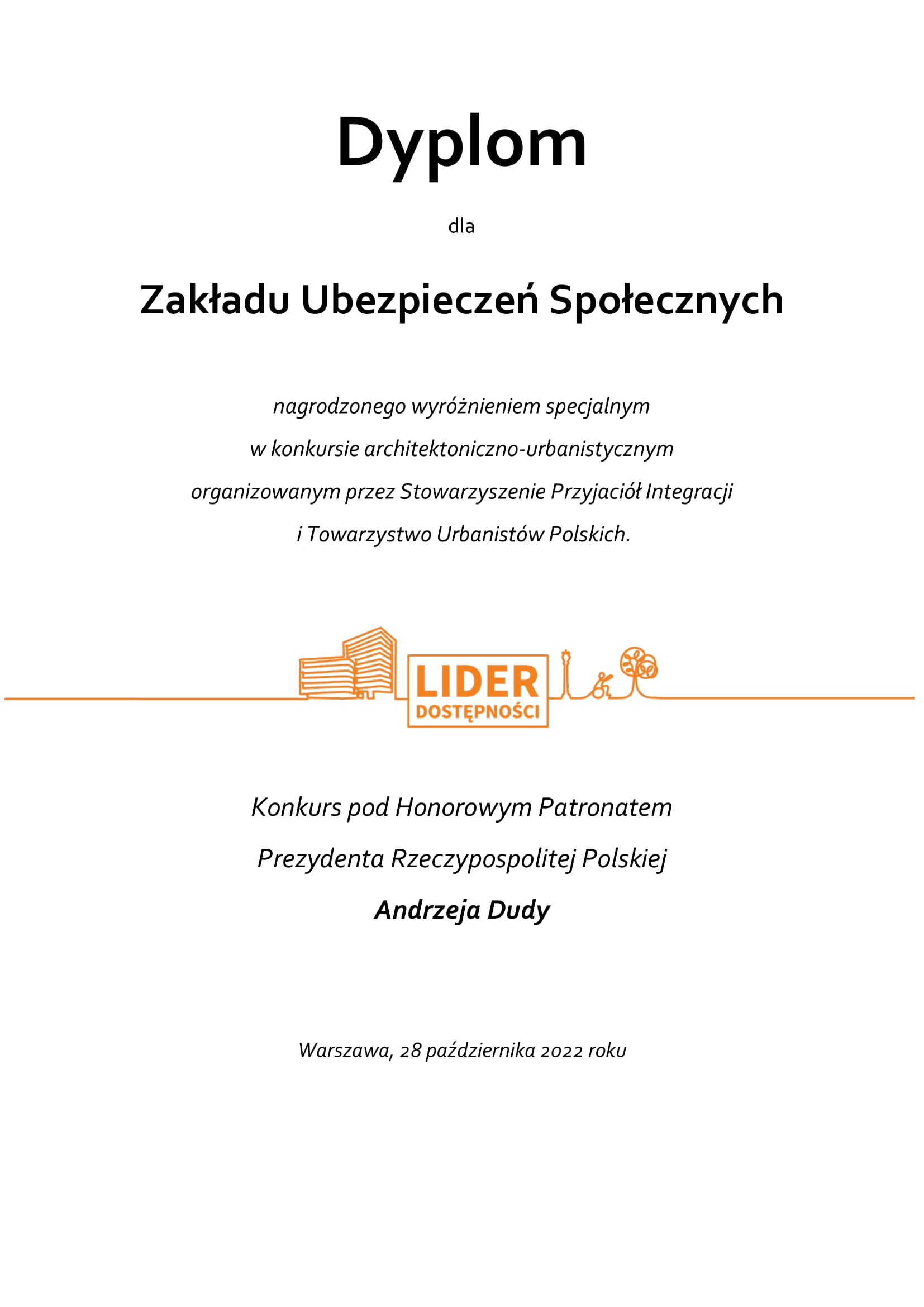 Jury konkursu architektoniczno-urbanistycznego „Lider Dostępności” pod honorowym patronatem Prezydenta RP, zwróciło uwagę, że w wielu miejscach w Polsce oddziały ZUS wyznaczają nowy standard obsługi klientów z niepełnosprawnościami.
ZUS dla osób z niepełnosprawnościami
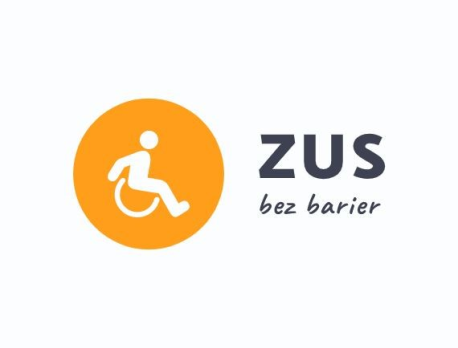 Zapraszamy do naszego stoiska eksperckiego
podczas Akademickich Targów Pracy 9.11 w ŁSSE

zagadnienia dot. świadczeń rentowych
zagadnienia dot. rehabilitacji leczniczej
bezpłatne szkolenia bhp dla pracodawców
Dostępność plus – ZUS bez barier
projekty edukacyjne, współpraca z instytucjami, organizacja wydarzeń
zatrudnienie w ZUS, oferty pracy, praktyk i staży
[Speaker Notes: Slajd końcowy. Treść pozdrowienia można zmienić we wzorcu: górne menu „Widok” > „Wzorzec slajdów”. Elementy graficzne („chorągiewki”) i logo ZUS są stałymi elementami szablonu i nie podlegają modyfikacji. Prosimy o zachowanie zastosowanej czcionki Calibri.]